fā shāo      qún zi        gǎnmào           zuì jìn
发烧  裙子   感冒    最近
 jì     jié        lí    kāi    bāngmáng       tū  rán
季节  离开  帮忙    突然
míng bai     gōngyuán
明白  公园
jiē      liáo tiān    fǎnguǎn     diǎn yǐng    xiū   xi
接  聊天  饭馆  电影  休息
qíng tiān       pá shān     miàn bāo      yǐ qián
晴天   爬山   面包   以前
yíngháng
银行
tóngshì       bàn tiān    xiáo shí      bù   jiǔ
同事  半天  小时  不久
 chí dào
迟到
1.小刚去年在一家银行工作，现在要去我们学校工作。
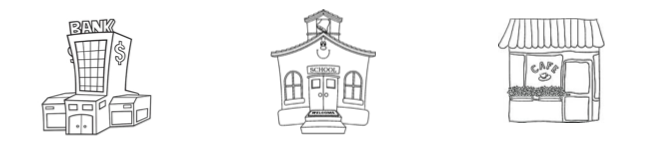 2.这是我太太，我们刚结婚2年，还没有孩子。
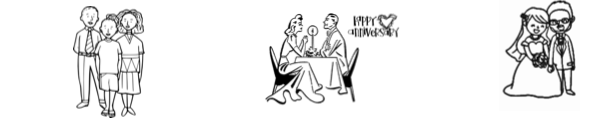 3.差半个小时一点。
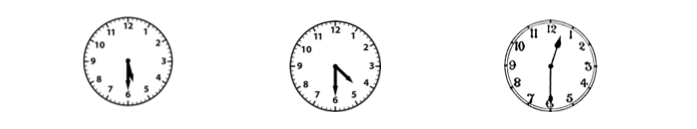 4.刚才还是晴天，怎么现在突然就下雨了。
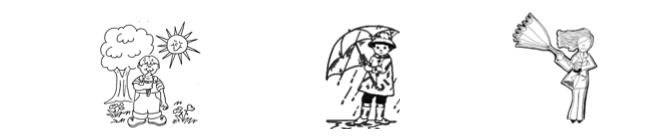 5.我以前对钓鱼很感兴趣，现在对健身更感兴趣。
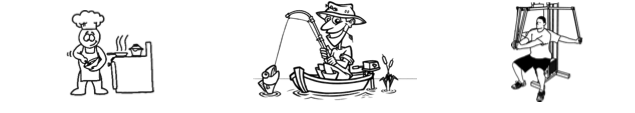 1.我对听音乐不感兴趣。
2.我看不懂中国电影。
3.我跟她都认识五年了。
1.你对什么感兴趣，为什么？

2.你学习了汉语多久了？

3.假期你打算做些什么？
chà/chā/chāi
差 v.to fall short of 

差十分钟五点
差5分钟12点

A：大家都到了吗？
B  :  还差小丽。
       还差三个人
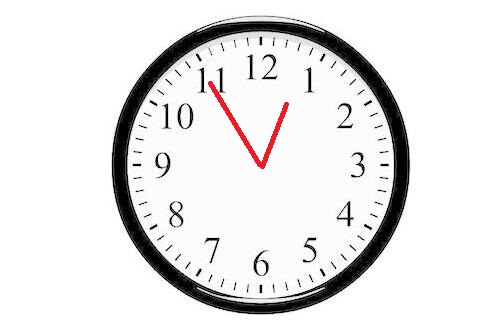 差别（chābié）
出差（chūchāi）
     to be on a business trip
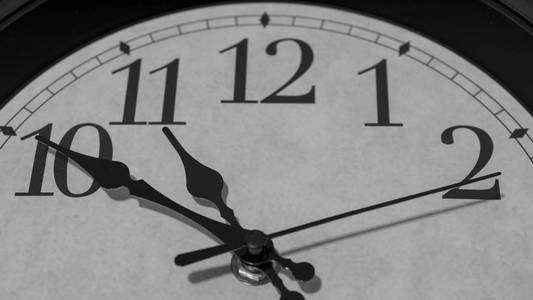 bàn      kè        chà半、刻、差
差5分钟6点
差10分钟3点
差一刻钟8点
一刻钟
7点一刻
8点三刻
你迟到了一刻钟
7点半
8点半
12点半
10:30
12:25
11:59
9:45
3:15
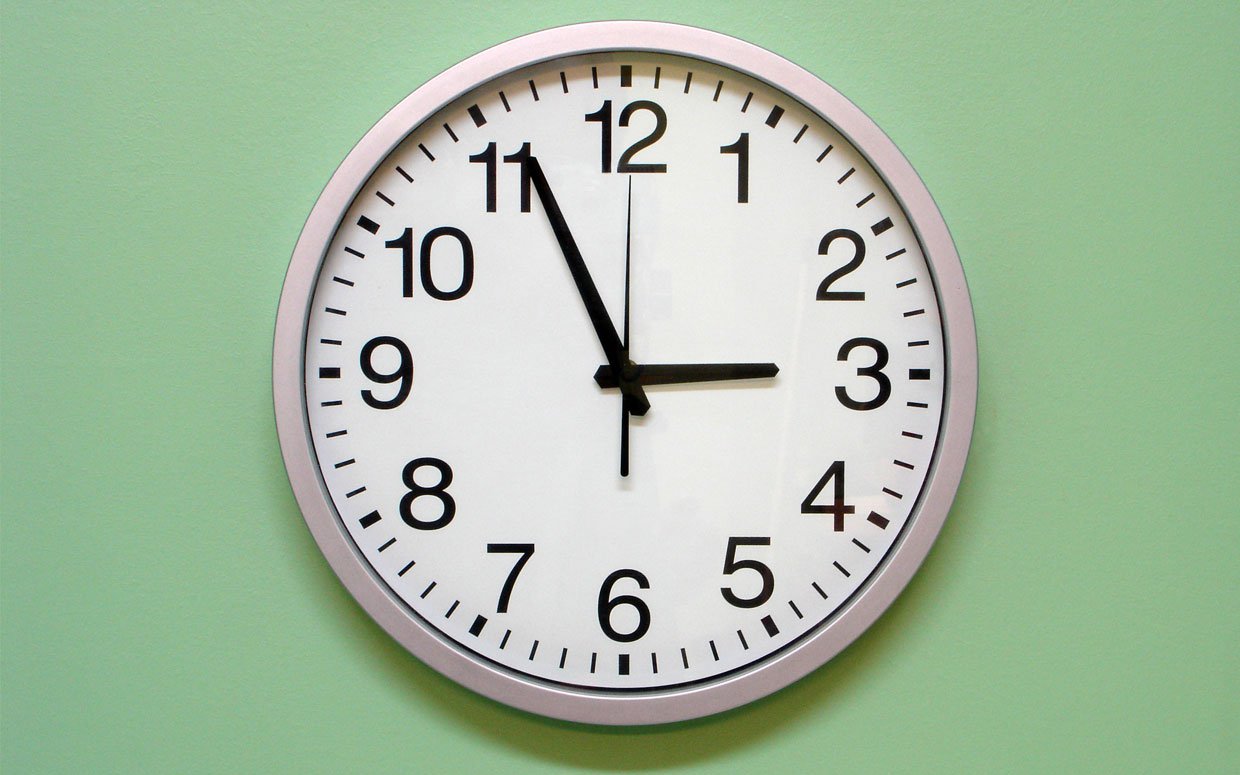 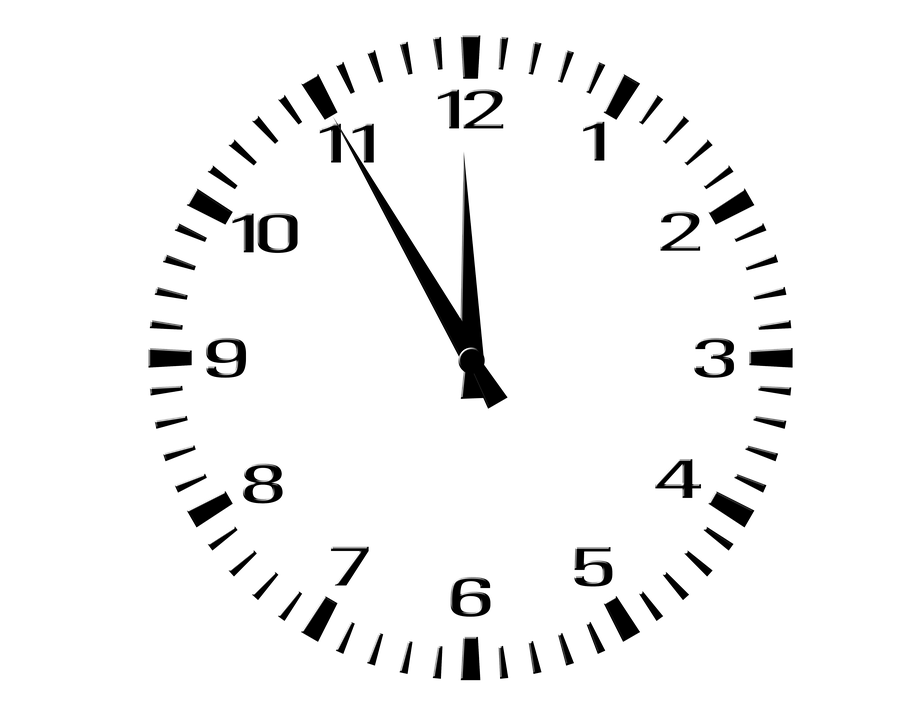 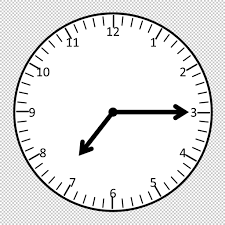 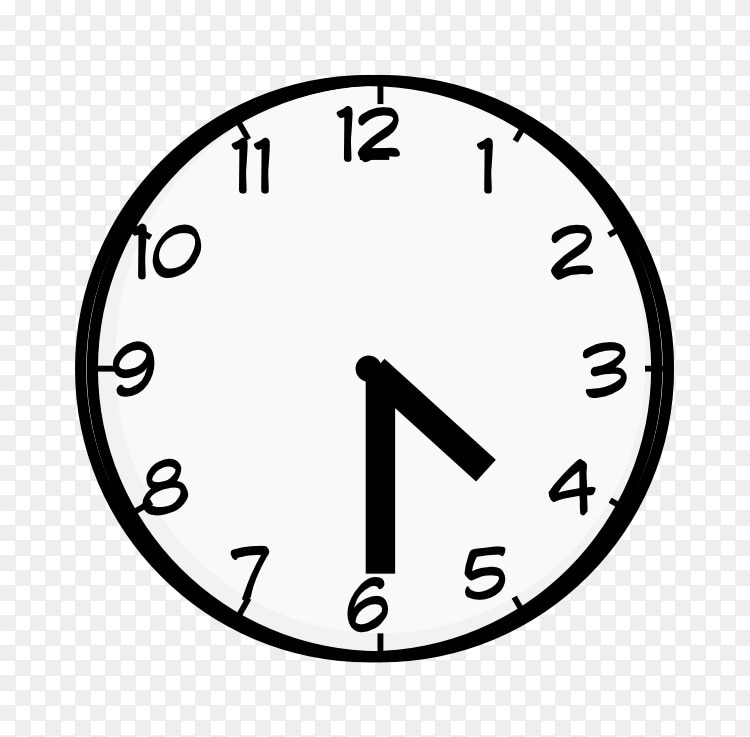 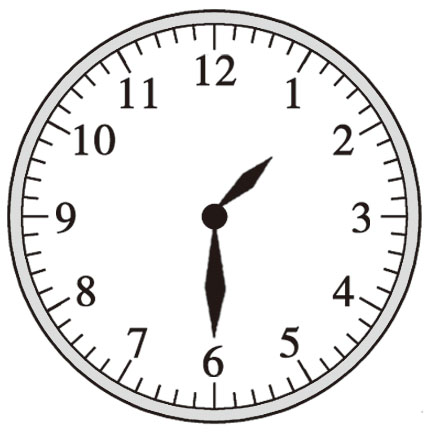